Test 1 Revision
Year 9 Core
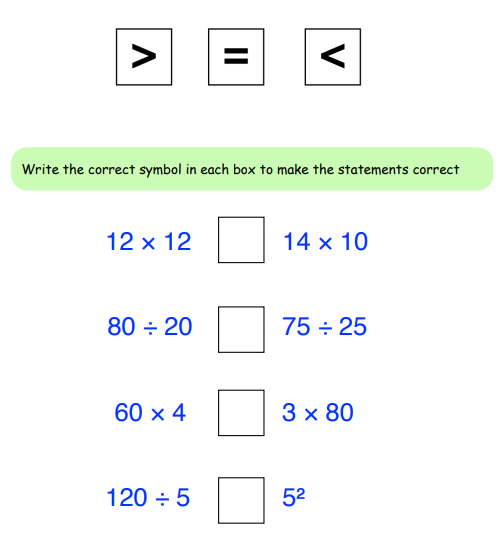 0
-3
3
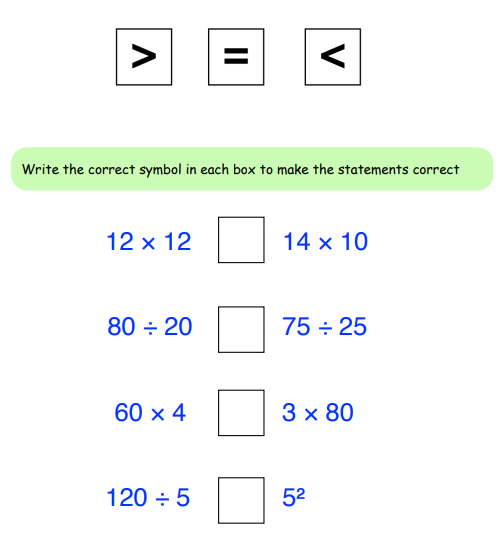 16
24
3, 6, 
12, 24
1, 2, 4, 8
16